ディジタルメディア処理
担当: 井尻 敬
フィルタ処理 : トーンカーブ，線形フィルタ
達成目標
画素ごとの変換であるトーンカーブの機能と効果を説明できる
線形フィルタの機能と効果を説明できる

Contents
トーンカーブ
反転, 二値化, ポスタリゼーション, ソラリゼーション, ガンマ変換, カラー画像
線形フィルタ
平滑化フィルタ, ソーベルフィルタ，ガウシアンフィルタ，ラプラシアンフィルタ
[Speaker Notes: 復習  10分
トーンカーブ 25分
カラー画像の変換 20分
線形フィルタ 35分
非線形フィルタ]
デジタル画像のフィルタリング
デジタル画像 : カラー画像
離散値を持つ画素が格子状に並んだデータ
画素 : pixel= picture + element
例 24bit bitmap :各pixelが(R,G,B)毎に8bit[0,255]の整数値を持つ
j
画像 I(i,j) :
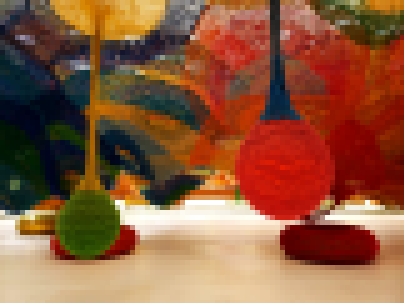 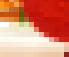 i
※原点位置は左下のことも
デジタル画像 : グレースケール画像
離散値を持つ画素が格子状に並んだデータ
画素 : pixel= picture + element
例 8bit bitmap :各pixelが8bit [0,255]の整数値を持つ
j
画像 I(i,j) :
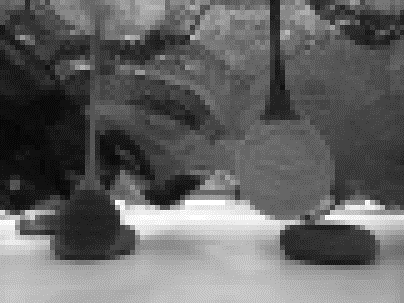 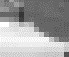 i
※原点位置は左下のことも
『頻度表（ヒストグラム）』とは
各階調の画素数を数えた表のこと
回転や平行移動に依存しない特徴量  画像処理に頻出
グレースケール画像
RGBカラー画像
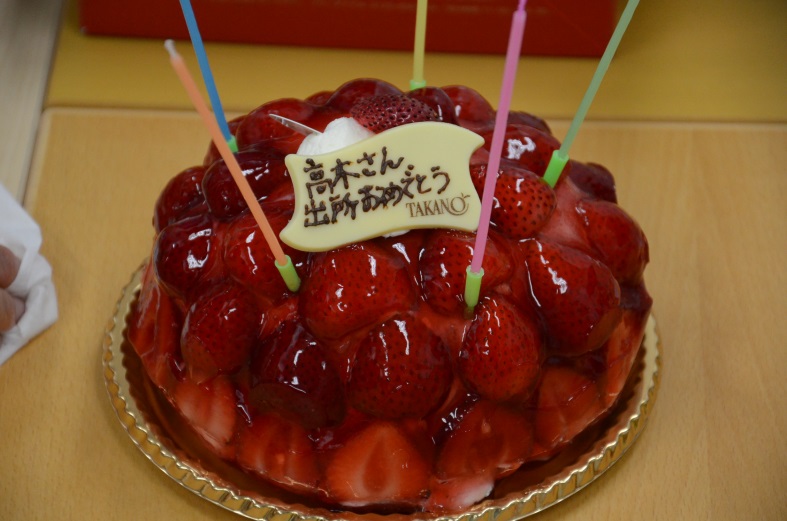 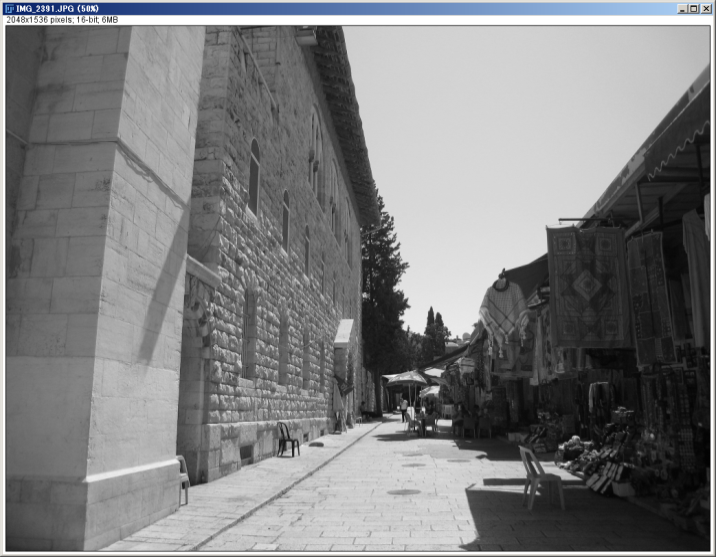 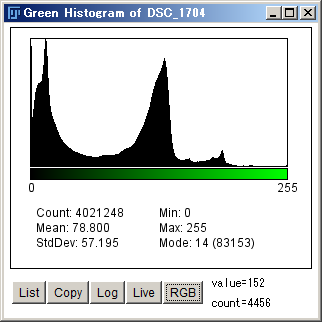 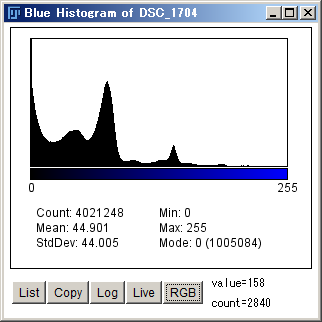 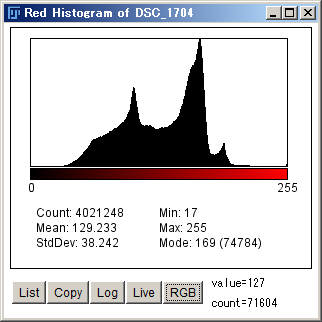 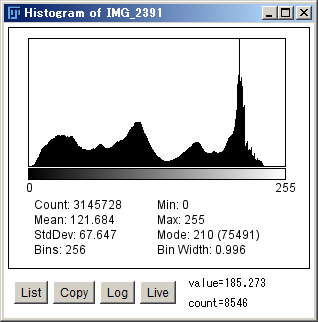 ImageJでヒストグラムを確認してみる
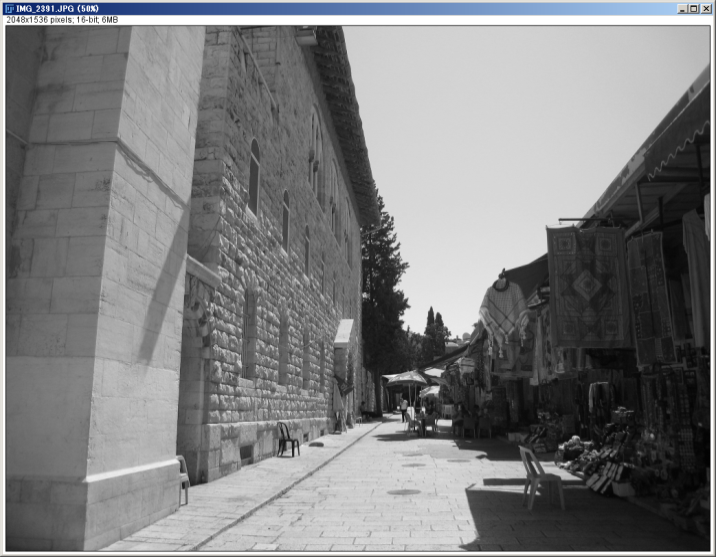 ImageJ 起動
画像読み込み
Menu > analyze > histogram
LiveをOnにすると矩形選択した領域のヒストグラムを確認可能
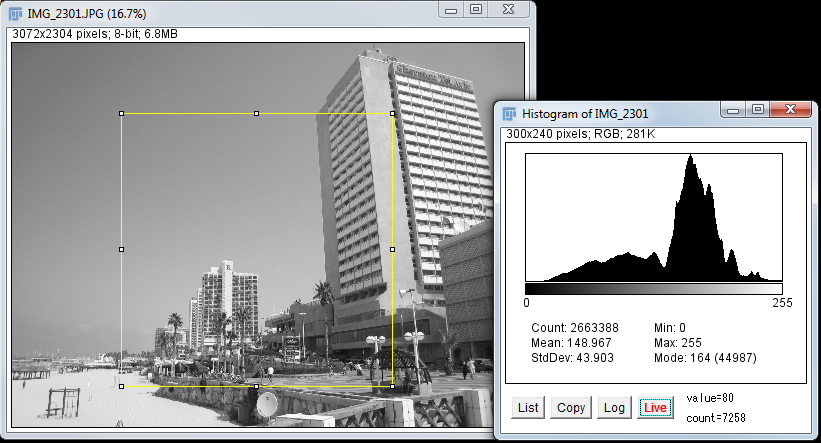 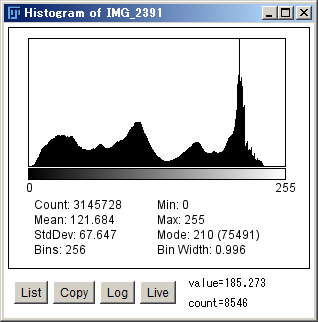 import numpy as np
import pylab as plt
import cv2
import itertools
#画像読み込み & グレースケール化
img     = cv2.imread("imgs/sample.png") 
img_gry = cv2.cvtColor( img, cv2.COLOR_BGR2GRAY )

#histogram生成
hist = np.zeros(256)
for y in range(img_gry.shape[0]):
    for x in range(img_gry.shape[1]):
        hist[ img_gry[y,x] ] += 1

#windowを生成して画像を表示
cv2.imshow("Image", img_gry )

#histをmatplotlibで表示
plt.plot(hist)
plt.xlim([0,256])
plt.show()
ヒストグラムの計算 : histograpm.py
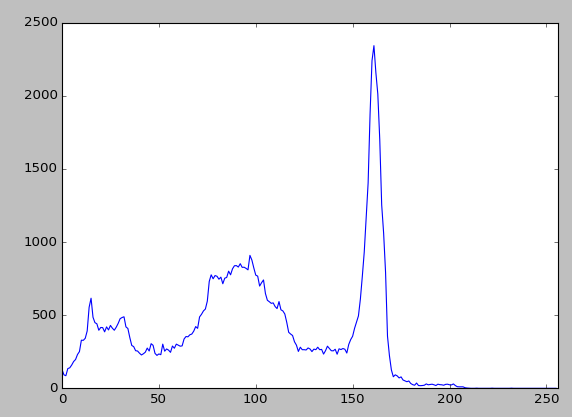 デジタル画像のフィルタリング
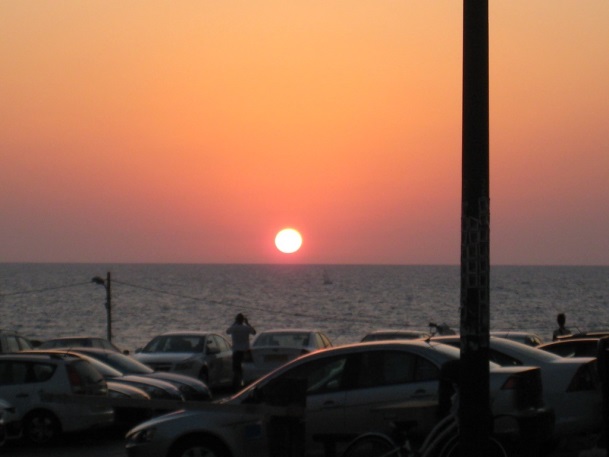 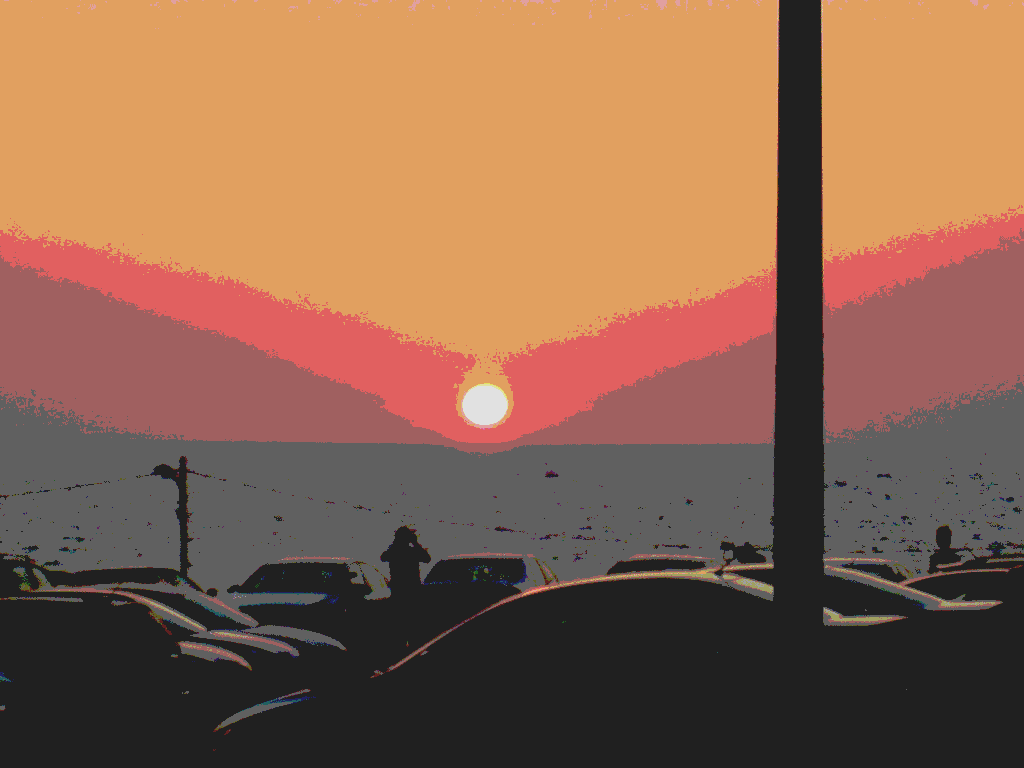 処理
入力画像に対し計算処理を施し，所望の画像に変換する
特定の周波数を強調する・捨てる (ノイズ除去)
画像処理（ステレオ視・領域分割・識別器）の前処理として利用する
アーティスティックな効果を得る
トーンカーブ
ToneCurve.exe (C++)
Image>Adjust>Window/Level (ImageJ)
トーンカーブ
画像は8bit グレースケールとする
各画素の値を異なる値に変換する階調変換関数を考える

新しい画素値 ＝f(画素値)

階調変換関数を曲線で表現したものをトーンカーブと呼ぶ
255
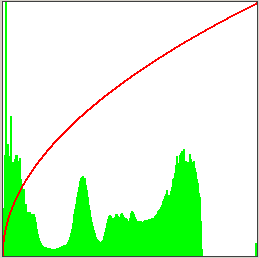 出
力
画
素
値
f
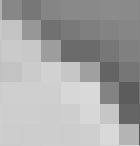 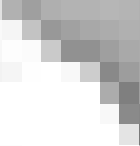 0
0
入力画素値
255
トーンカーブは写真編集の基本ツール
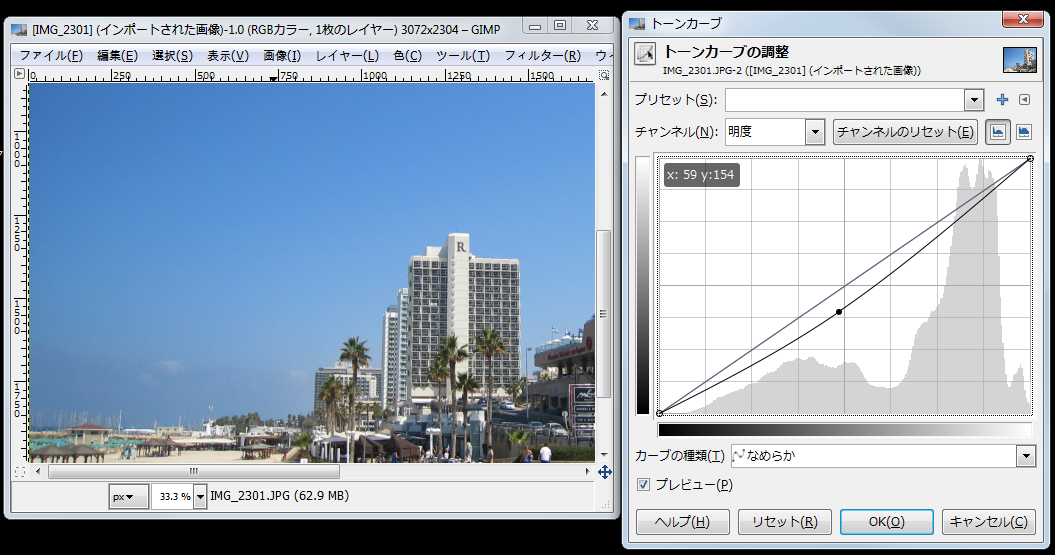 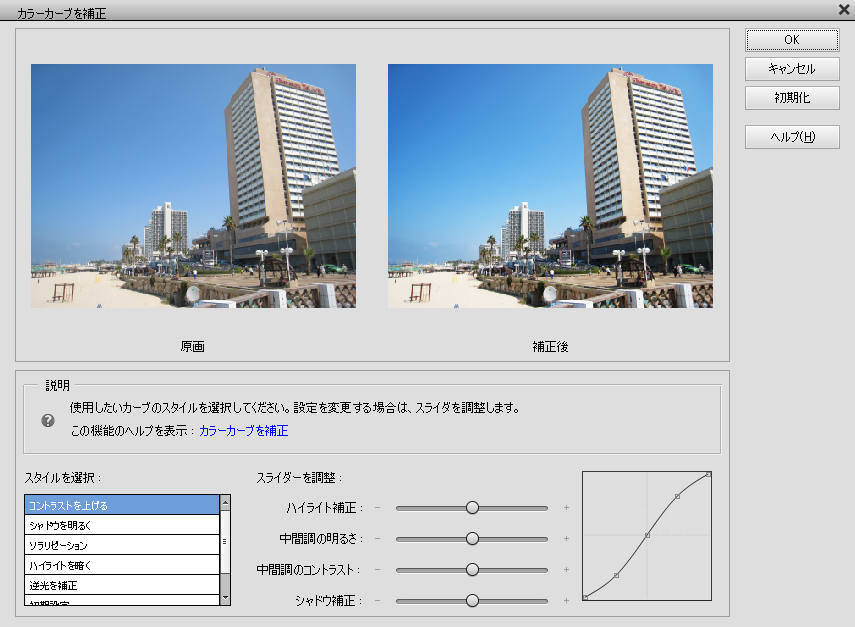 GIMP
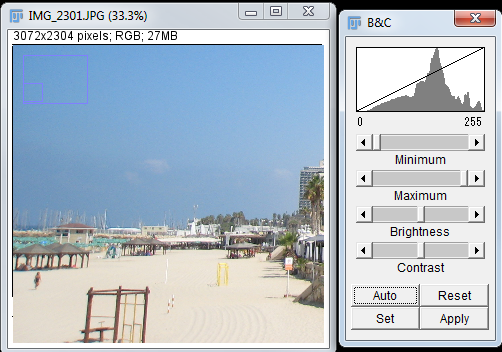 Photoshop Elements カラーカーブ
使いやすいように自由度の限定されたトーンカーブのようなもの
Photoshop CSにはトーンカーブがある（あった）
ImageJ: 自由編集でないのでちょっと違うけど
トーンカーブ: コントラストを上げる
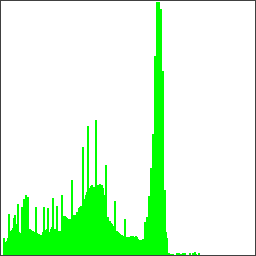 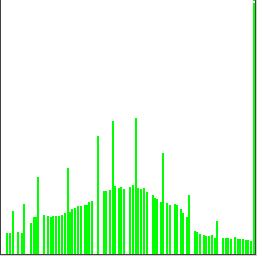 255
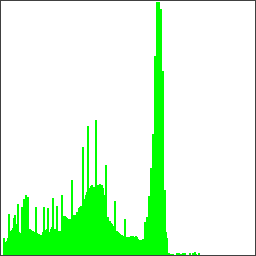 A
B
C
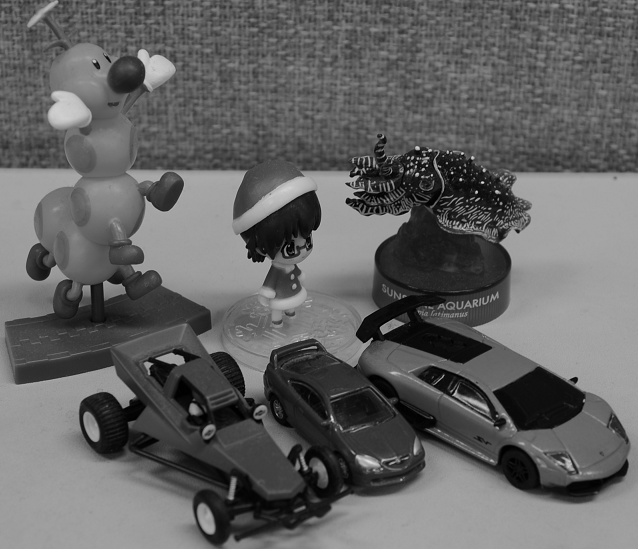 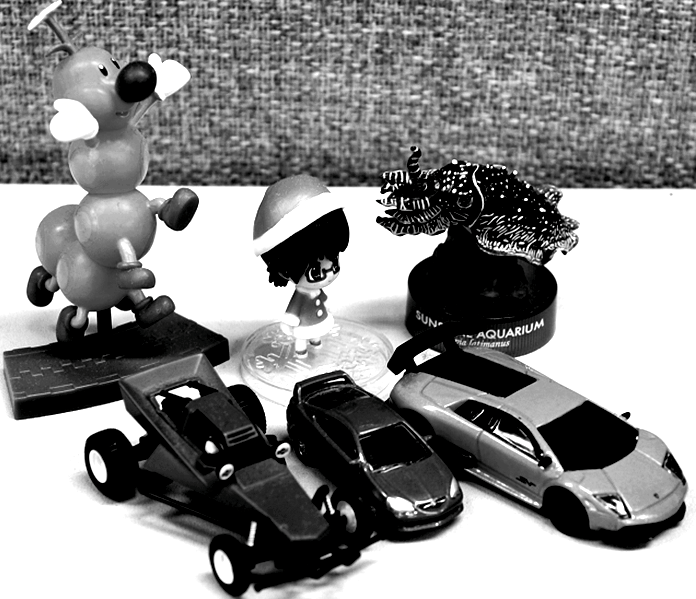 出
力
0
255
入力
領域A : 出力画素値0となり黒つぶれ
領域C : 出力画素値255となり白飛び
領域B : 傾きが1より大きいため、画素値の取り得る範囲が広がりコントラストが上がる
                  画素値は離散値であるため出力ヒストグラムは飛び飛びに
トーンカーブ: コントラストをさげる
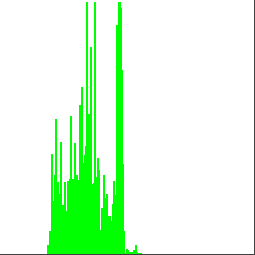 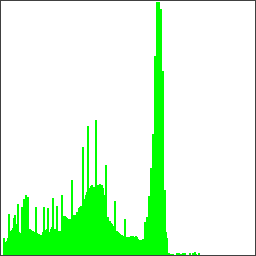 255
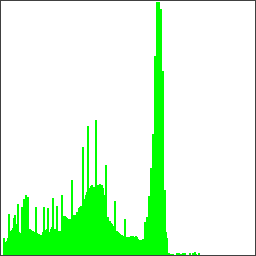 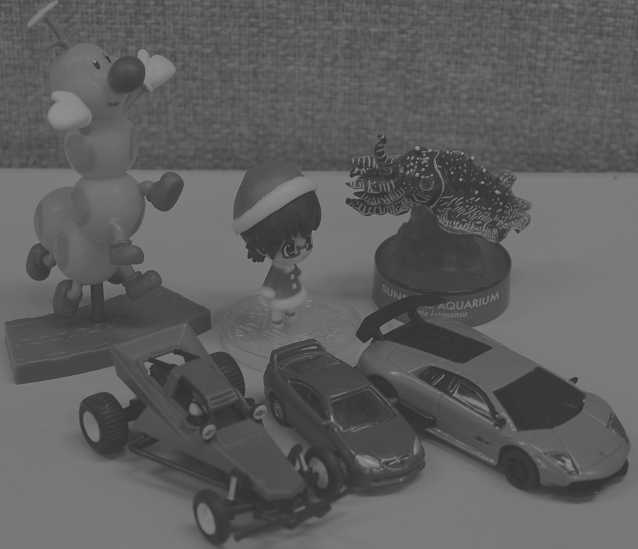 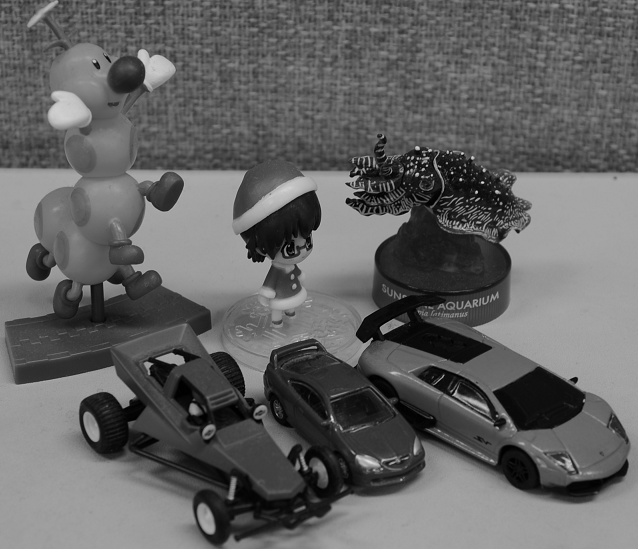 出
力
0
255
入力
傾きが1より小さいため、出力画素値の取り得る範囲が縮まり、コントラストが下がる
トーンカーブ : 特殊効果
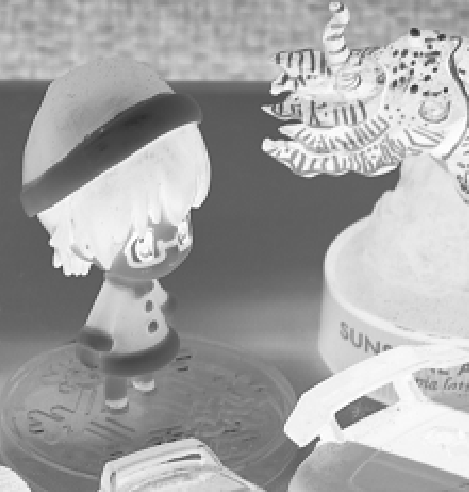 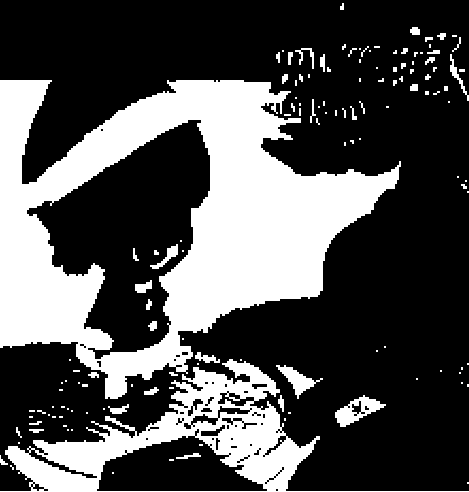 ネガポジ反転
二値化
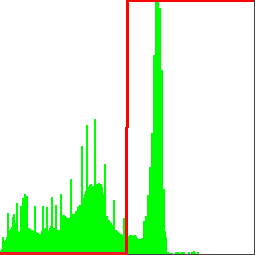 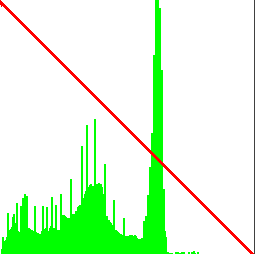 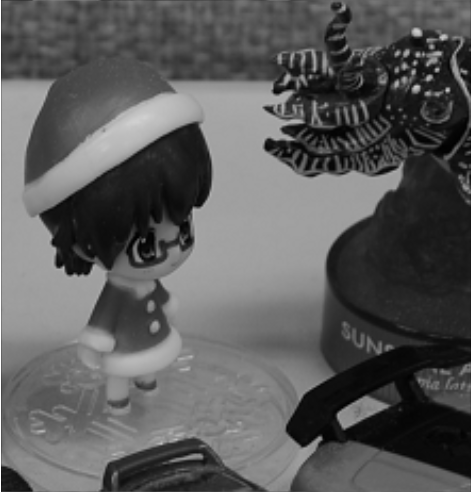 閾値より下は0
閾値以上は255
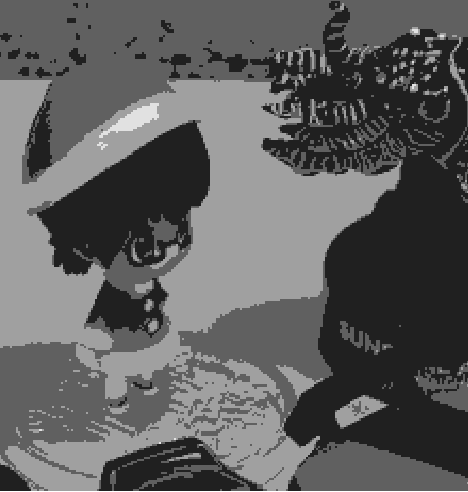 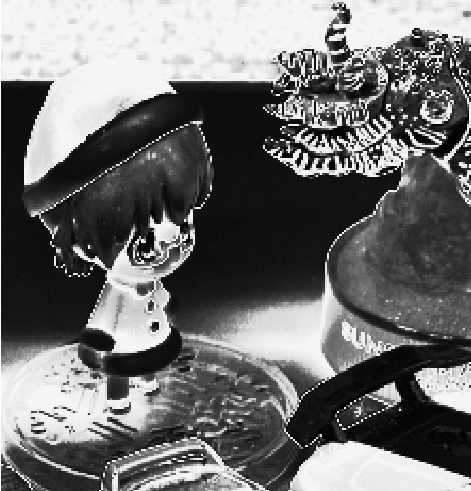 ソラリ
ゼーション
ポスタリゼーション
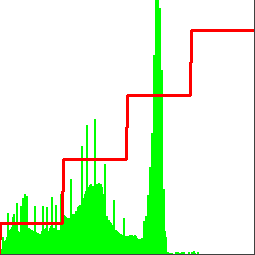 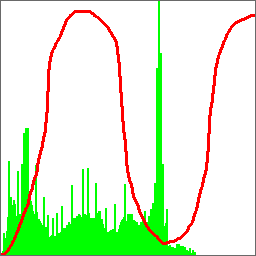 元画像
出力の色数を
極端に減らす
上記のような
曲線を指定
※実装が間に合わず手書きで曲線を与えました。
※本来は関数で与えるべき
トーンカーブ : ガンマ変換（ガンマ補正）
次のトーンカーブを利用した濃淡変換をガンマ変換と呼ぶ
0.5
2.0
3.0
元画像
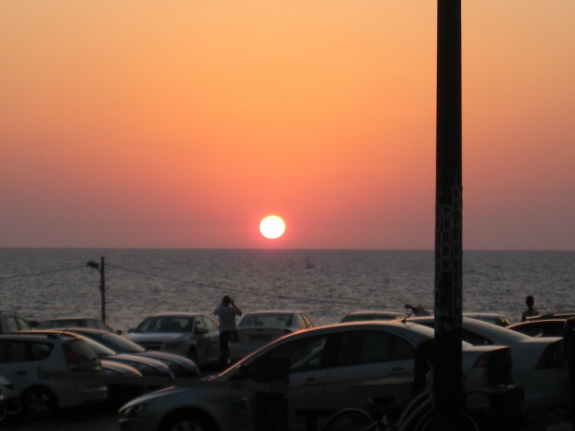 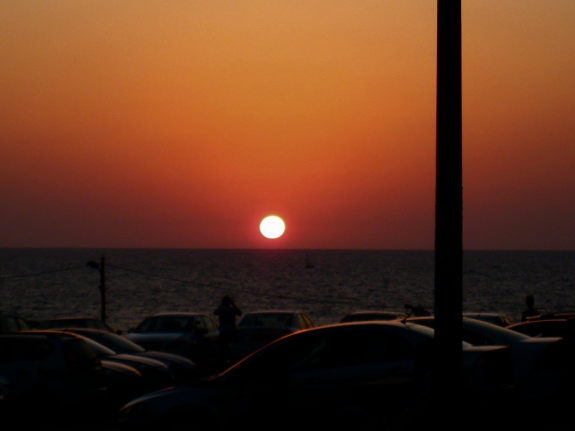 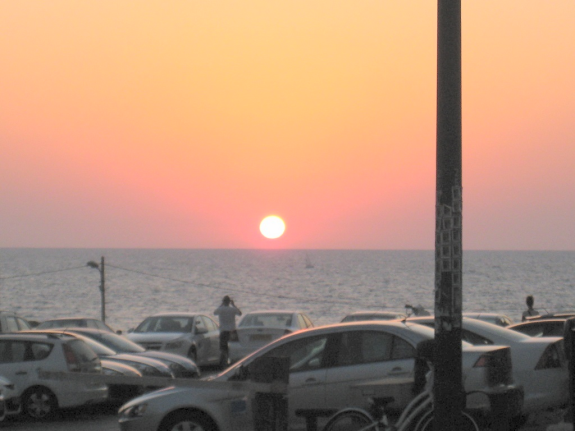 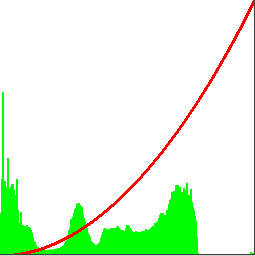 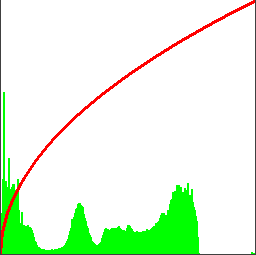 ※ RGB各チャンネルに
　 ガンマ補正を適用
トーンカーブ : カラー画像への適用
カラー画像をトーンカーブで編集するとき … 
RGBの各チャンネルにトーンカーブの画素値変換を適用
YCbCr Colorに変換し輝度値成分（Y）のみに変換を適用
その他
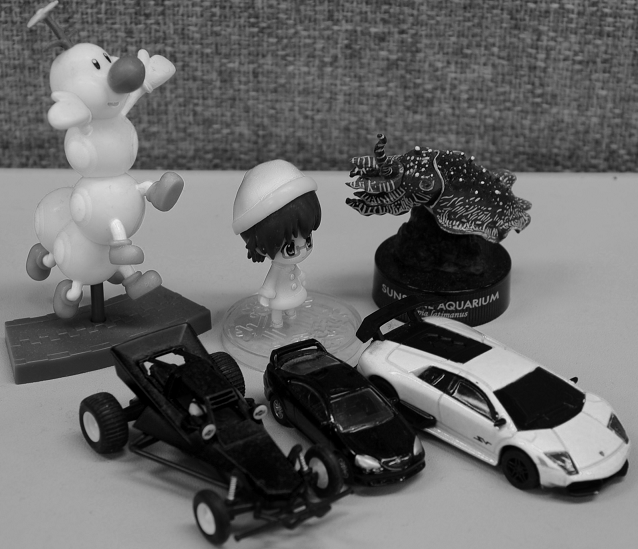 R
Y
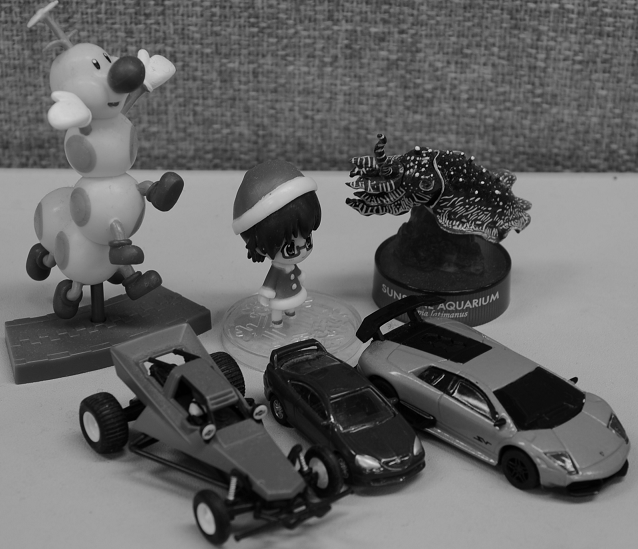 YCbCr color
RGB color
輝度/青み/赤み
G
B
Cb
Cr
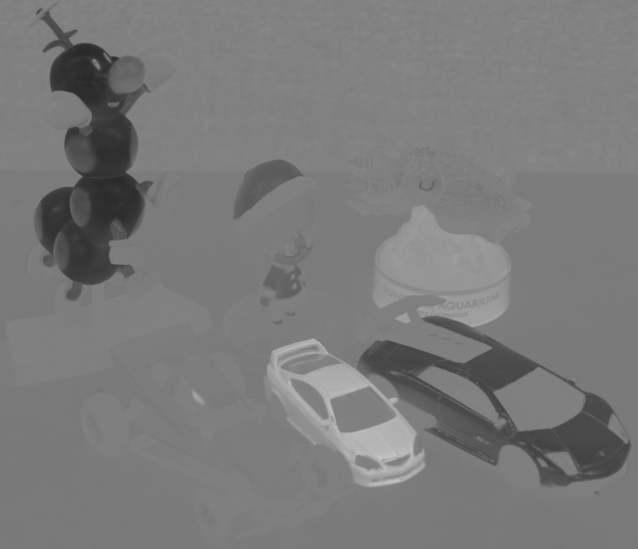 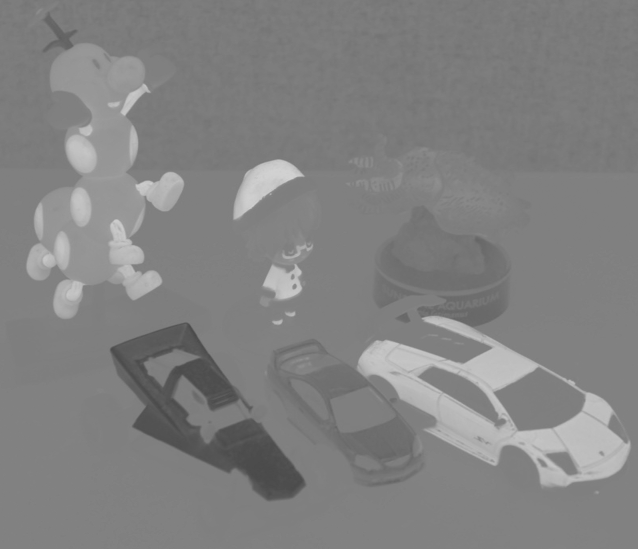 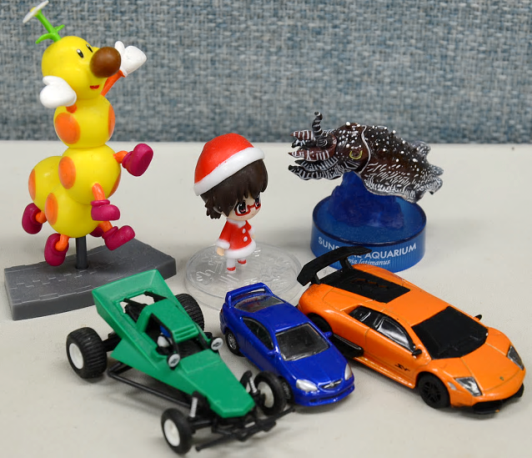 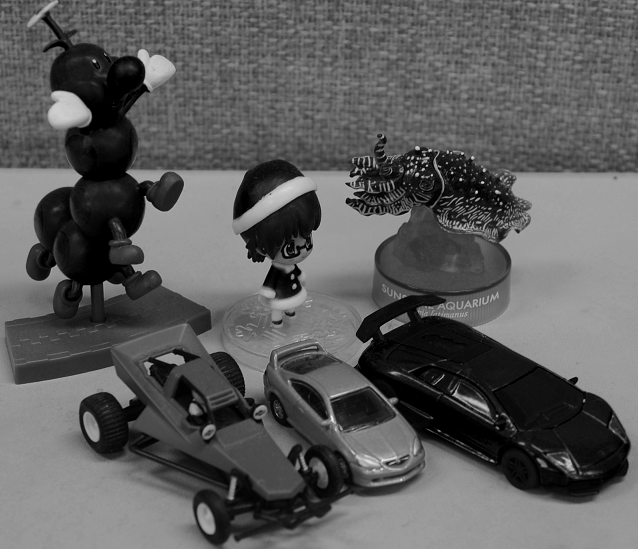 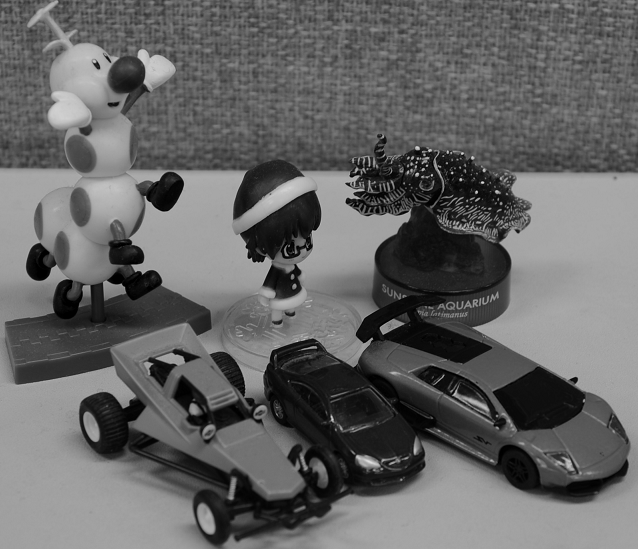 トーンカーブ : カラー画像への適用
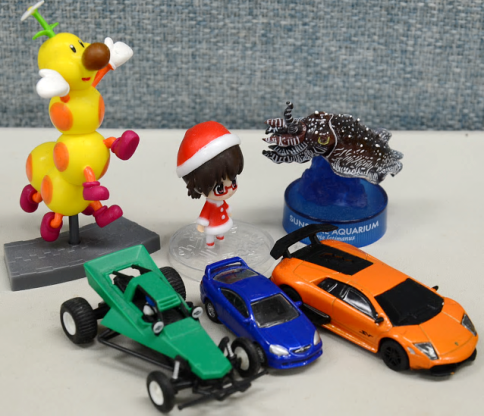 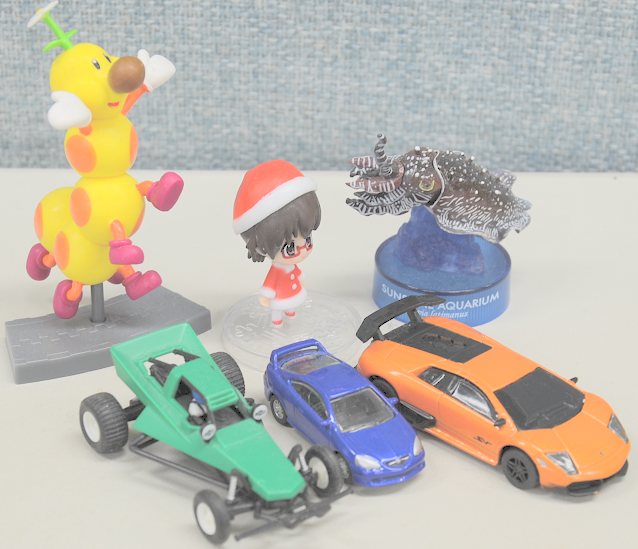 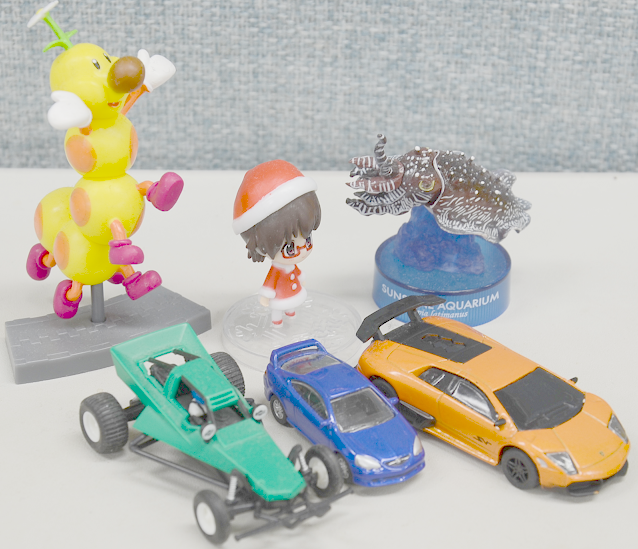 入力画像
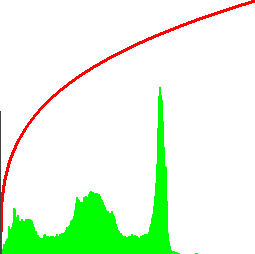 γ=0.3 
のガンマ変換
RGB各チャンネル
YCbCrの輝度Yのみ
トーンカーブ : カラー画像への適用
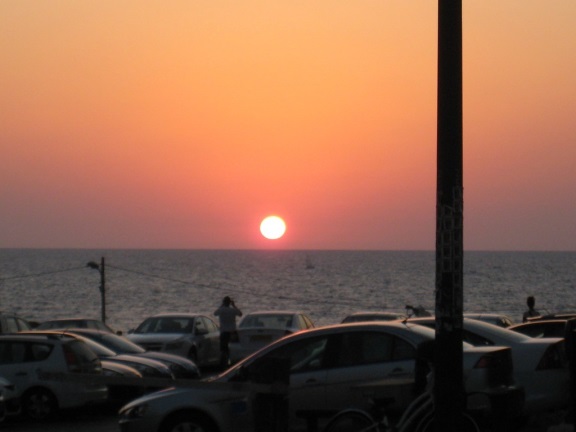 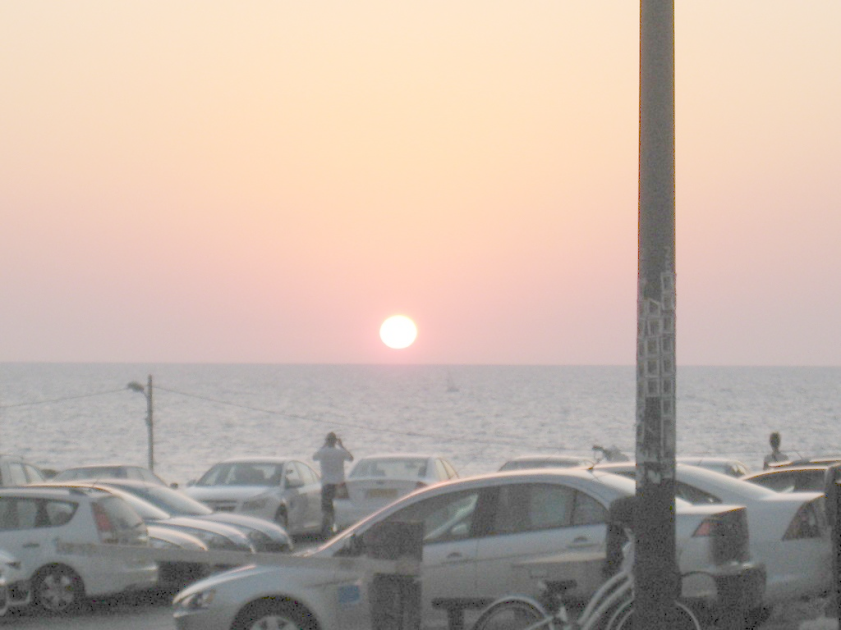 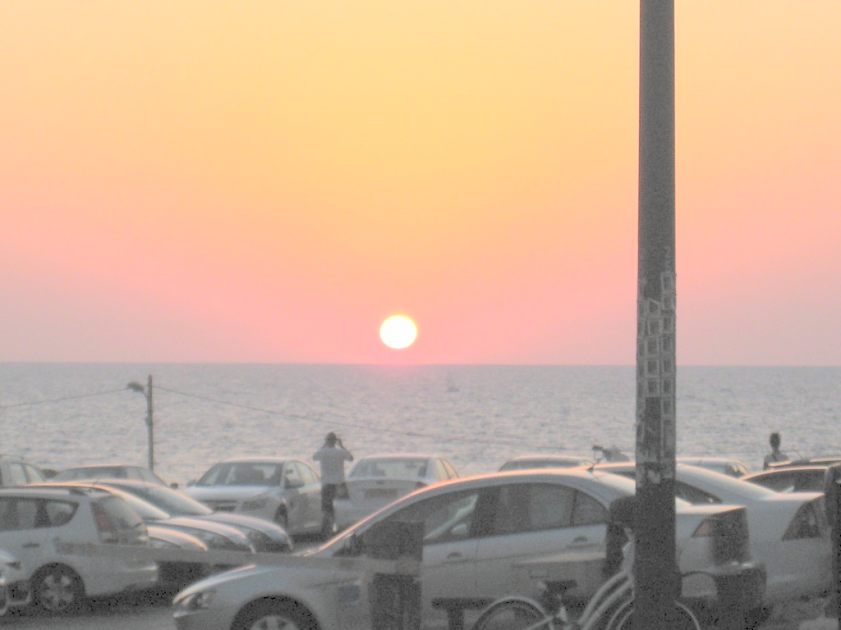 入力画像
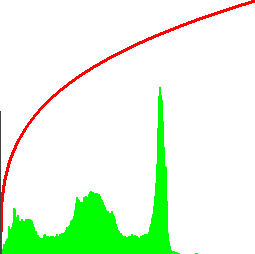 RGB各チャンネル
YCbCrの輝度Yのみ
γ=0.3 
のガンマ変換
トーンカーブ : カラー画像への適用
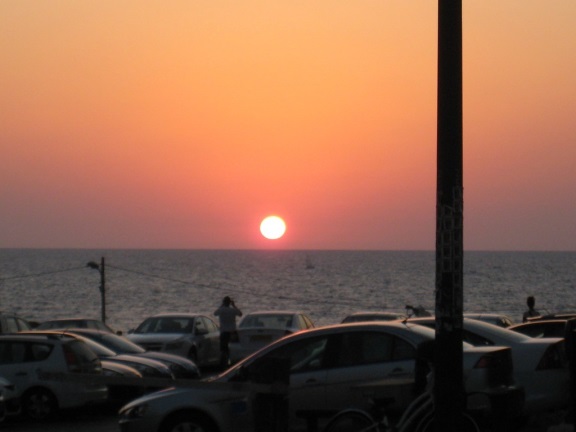 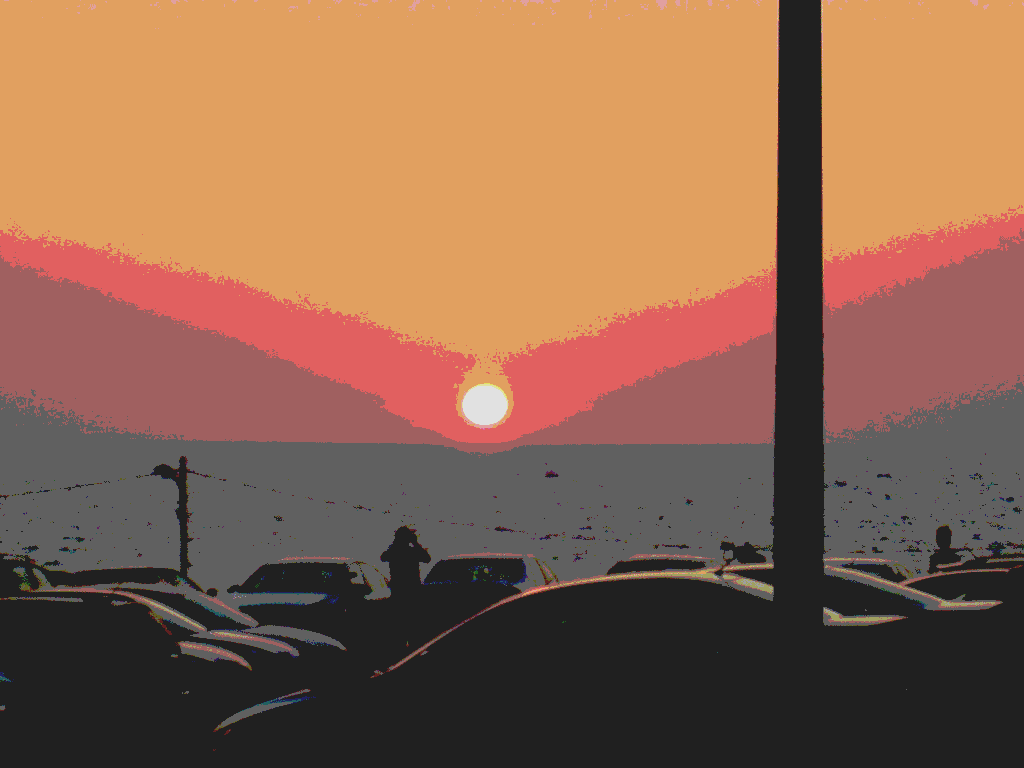 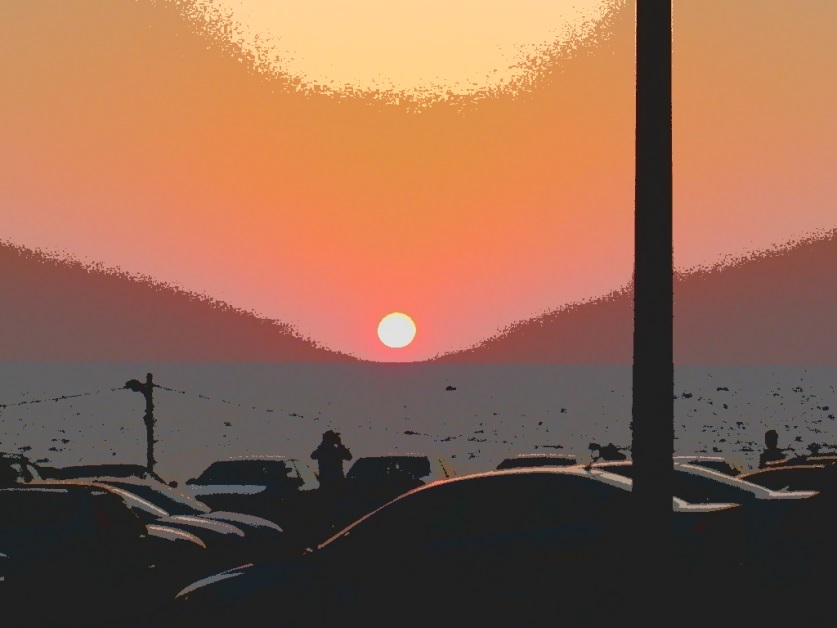 入力画像
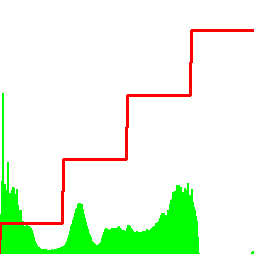 YCbCrの輝度Yのみ
（Cb・Crの階調数は減らない）
RGB各チャンネル
ポスタリゼーション
トーンカーブ：まとめ
トーンカーブ : 各画素の輝度値・色を変換する階調変換関数
画像の見栄えの編集に利用される
キーワード: コントラスト変換・ネガポジ反転・ポスタリゼーション・ソラリゼーション・2値化・ガンマ補正
255
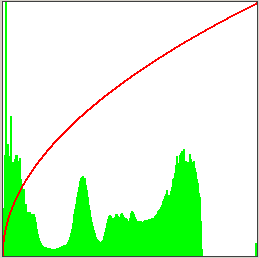 出
力
画
素
値
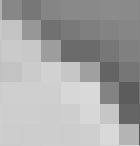 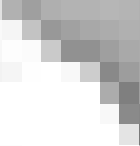 0
0
入力画素値
255
[Speaker Notes: 20分]
線形フィルタ
線形フィルタの例
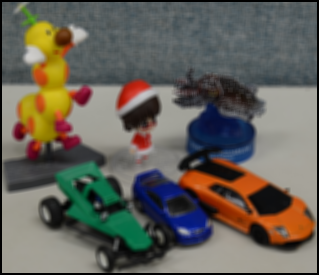 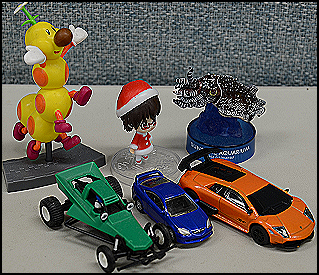 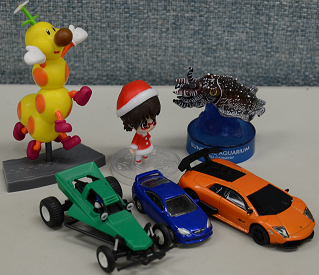 ぼかす
鮮鋭化
線形フィルタの例 : エッジ抽出
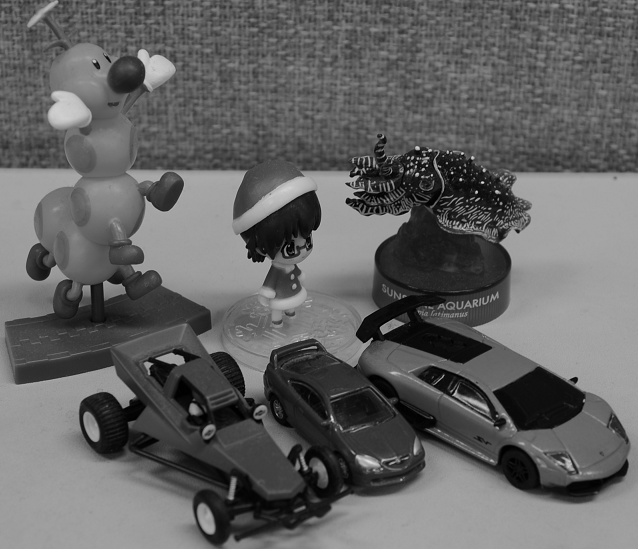 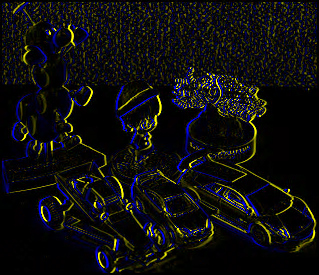 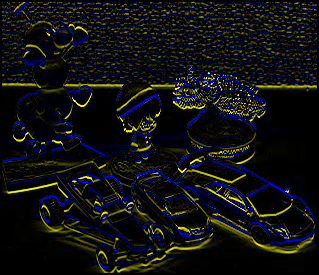 縦方向              　　 横方向
空間フィルタとは
空間フィルタとは周囲の情報を利用して画素値を決めるフィルタ
空間フィルタは、線形フィルタと非線形フィルタに分けられる
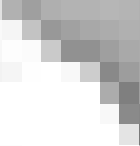 I(i,j)
I’(i,j)
トーンカーブ : 
出力画素 I’(i,j) を求めるのに
入力画素 I(i.j)のみを利用
空間フィルタ: 
出力画素 I’(i,j) を求めるのに
入力画素 I(i.j)の周囲画素も利用
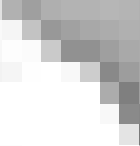 入力画像 : I(i,j)
出力画像 : I’(i,j)
入力画像 : I(i,j)
出力画像 : I’(i,j)
I’ (i,j)
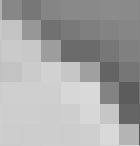 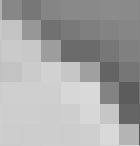 I(i,j)
※この領域を窓（Window）と呼ぶ
※窓のサイズは問題/手法に依存して選択する
※一般的に、窓が大きいほうが計算量がかかる
※簡単に説明して後で帰ってくる
2次元 線形フィルタ とは
出力画素値を，入力画像の周囲画素の重み付和で計算する
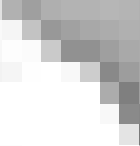 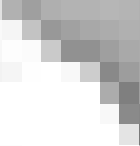 (i,j)
(i,j)
h(i,j)
フィルタ
各画素に重みが入っている
I’ (i,j) 
出力画像
I(i,j)
入力画像
線形フィルタの例 1D
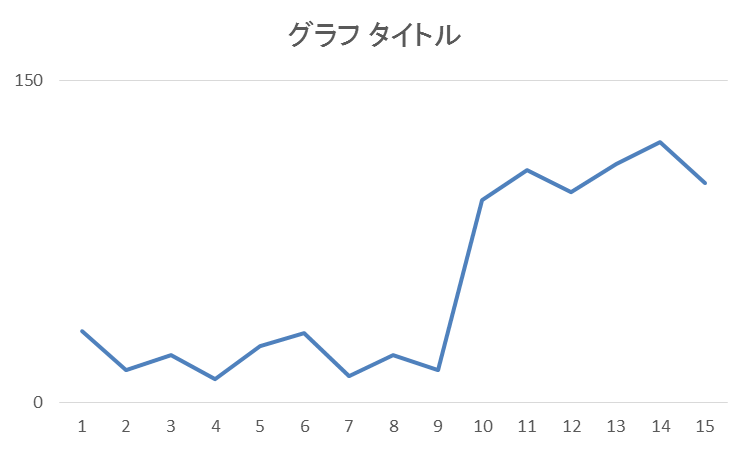 33
15
22
11
26
32
12
22
15
94
108
98
111
121
102
平滑化したい!
周囲３ピクセルの平均を取る
23
20
線形フィルタの例 1D
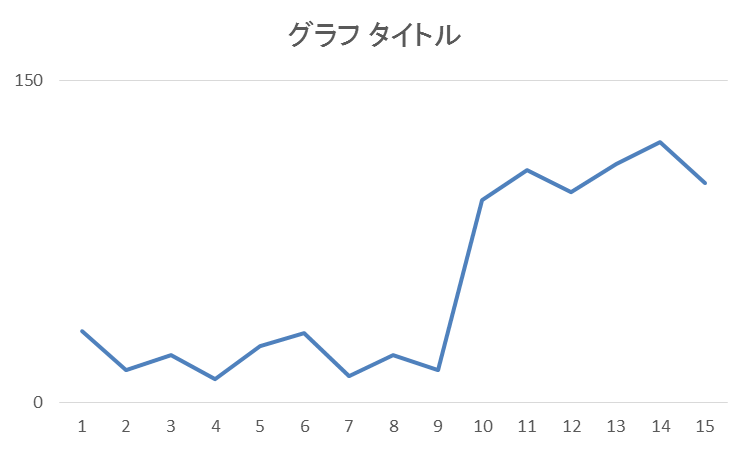 33
15
22
11
26
32
12
22
15
94
108
98
111
121
102
102
平滑化したい!
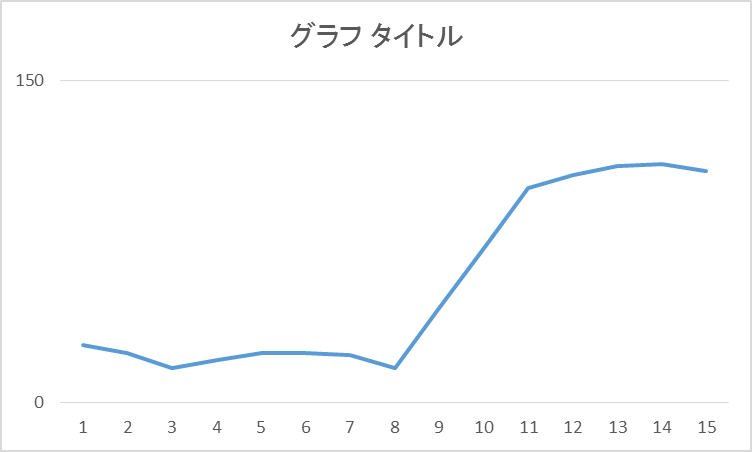 周囲３ピクセルの平均を取る
27
23
16
20
23
23
22
16
44
72
100
106
110
111
108
※端ははみ出すので値をコピー（ほかの方法もある）
線形フィルタの例 1D
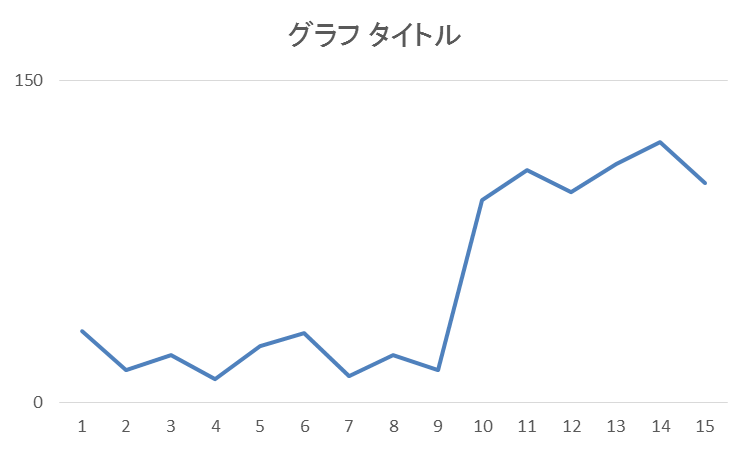 33
33
33
15
22
11
26
32
12
22
15
94
108
98
111
121
102
102
102
もっと
平滑化したい!
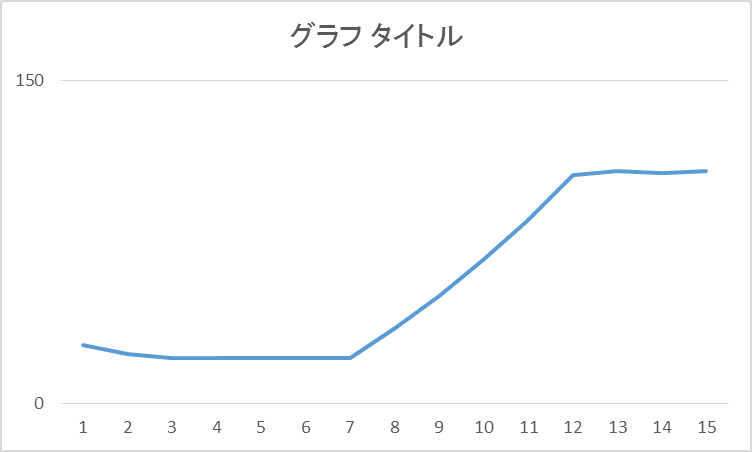 周囲5ピクセルの平均を取る
27
23
21
21
21
21
21
35
50
67
85
106
108
107
108
線形フィルタの例 1D
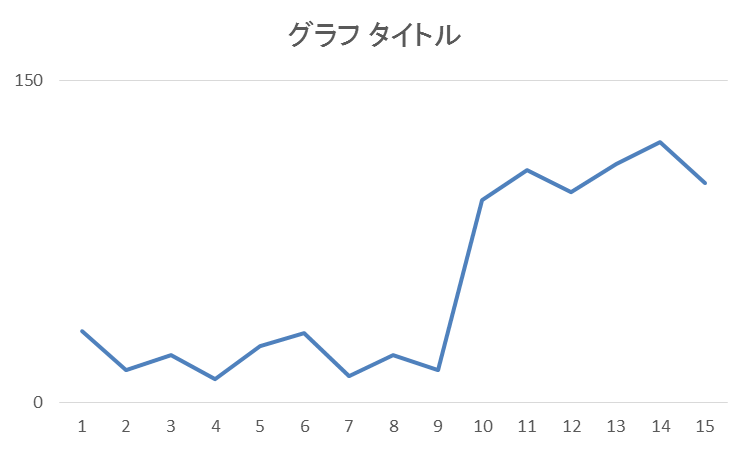 33
33
33
15
22
11
26
32
12
22
15
94
108
98
111
121
102
102
102
エッジ
（変化の大きい部分）
を検出したい
-0.5
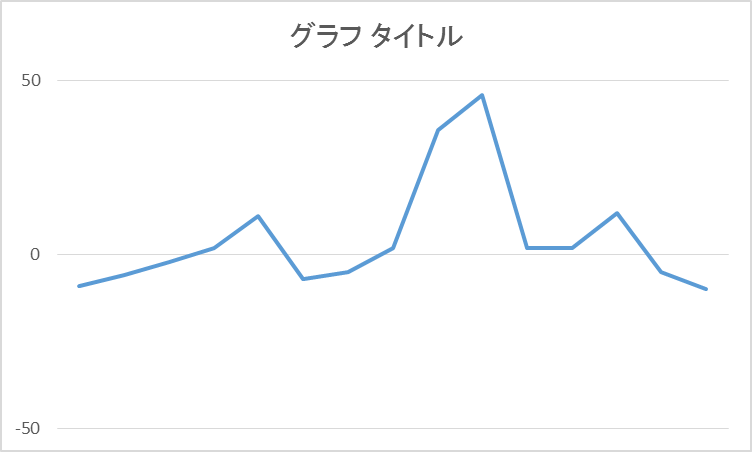 右と左のピクセルの差をとる
-9
-6
-2
2
11
-7
-5
2
36
47
2
2
12
-5
-10
※端ははみ出すので値をコピー（ほかの方法もある）
線形フィルタとは
出力画素値を，入力画像の周囲画素の重み付和で計算する
サイズ 5x5
の例
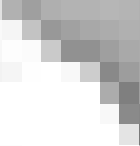 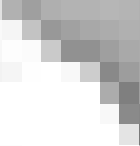 (i,j)
(i,j)
h(i,j)
5x5 フィルタ
各画素に重みが入っている
I’ (i,j) 
出力画像
I(i,j)
入力画像
線形フィルタとは
出力画素値を，入力画像の周囲画素の重み付和で計算する
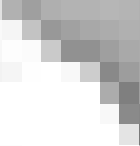 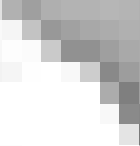 (i,j)
(i,j)
h(i,j)
フィルタ
各画素に重みが入っている
I’ (i,j) 
出力画像
I(i,j)
入力画像
線形フィルタ : 平滑化
1
1
1
1
1
入力画像
1
1
1
1
1
1
1
1
1
1
1
1
1
1
1
1
1
1
1
1
1
1
1
1
1
1
1
1
1
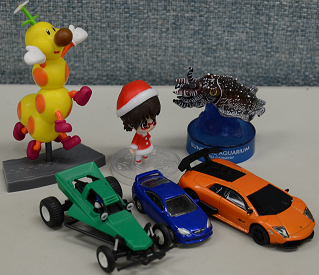 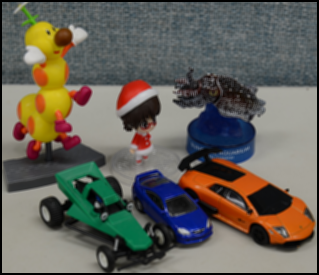 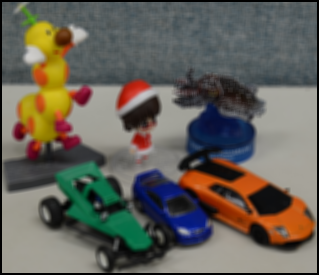 LinaerFilter.exe (C++) 
convolution1.py (python)
Process>Filters>Convolve (ImageJ)
線形フィルタ : ガウシアンフィルタ
1
4
6
4
1
入力画像
4
16
24
16
4
1
2
1
6
24
36
24
6
2
4
2
係数をガウス分布に近づけ
中央ほど強い重みに
4
16
24
16
4
1
2
1
1
4
6
４
1
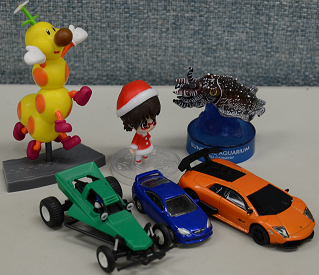 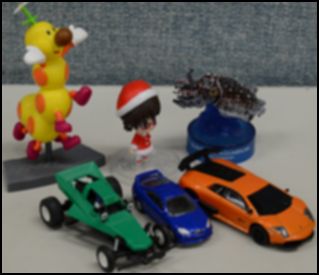 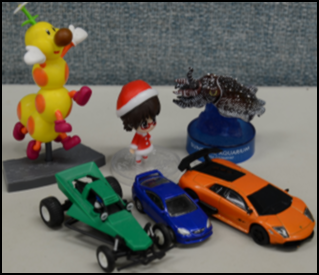 線形フィルタ : ガウシアンフィルタ
ガウス関数1D
ガウス関数2D
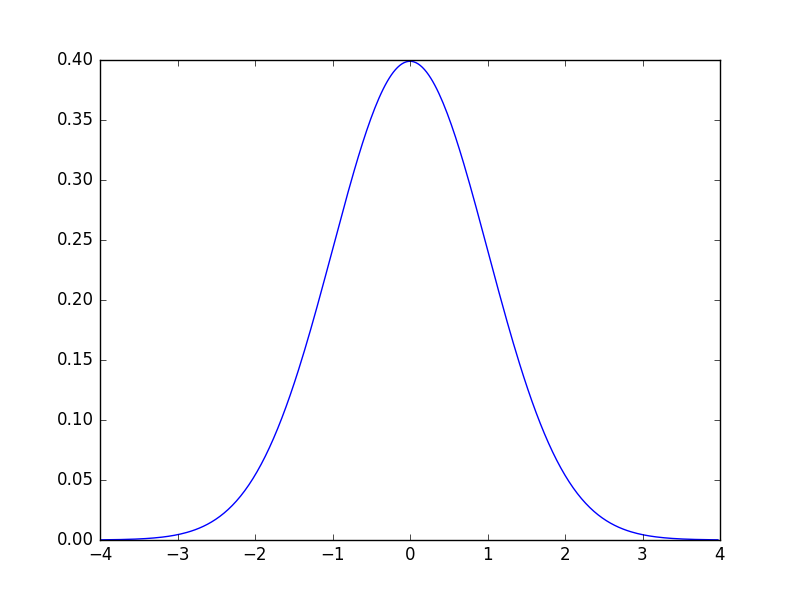 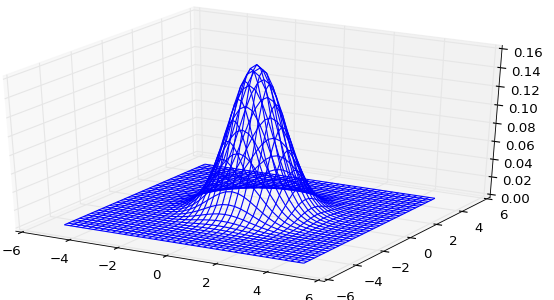 68.3%
95.4%
99.7%
これを重みにして線形フィルタをしたい
さすがに3x3は精度が悪くない？？
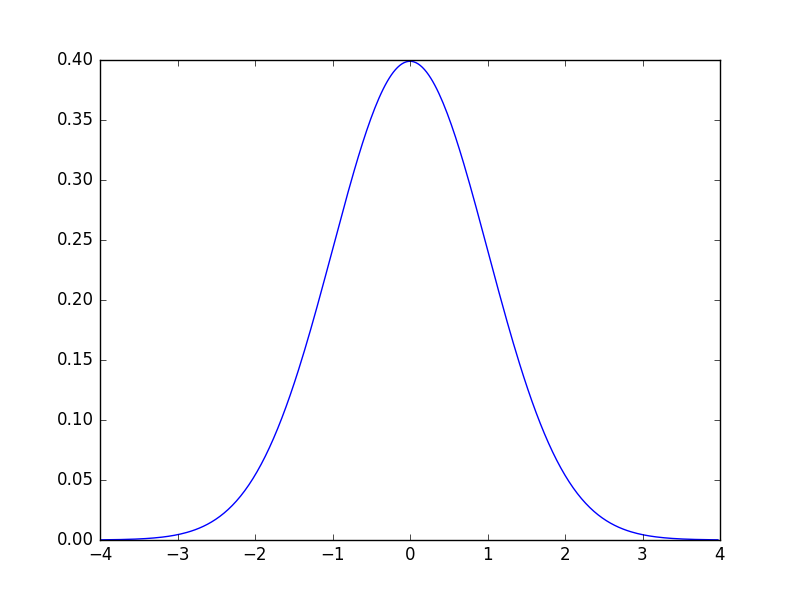 68.3%
95.4%
99.7%
線形フィルタ : ガウシアンフィルタ
課題によっては『3×3』や『5×5』の窓では精度が悪い

精度を出すには窓の半径を 3σ程度にすべき
     (計算時間はかかる)
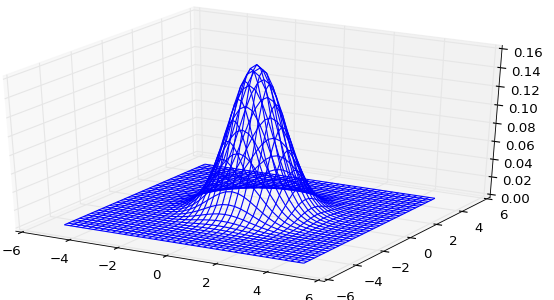 (3σ)
1
(3σ)
例) σ = 5 pixelの
ガウシアンフィルタ
　↓
サイズは31×31が適当
(0,0)
線形フィルタ : エッジ検出（微分）
※微分の復習．
余談（復習） : 勾配∇f とは
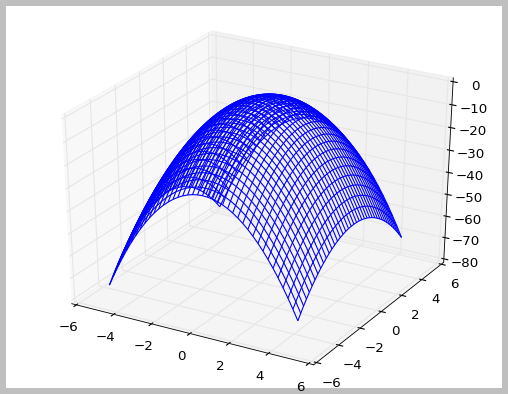 f(x,y) = - x2 – 2 y2
線形フィルタ : エッジ検出（微分）
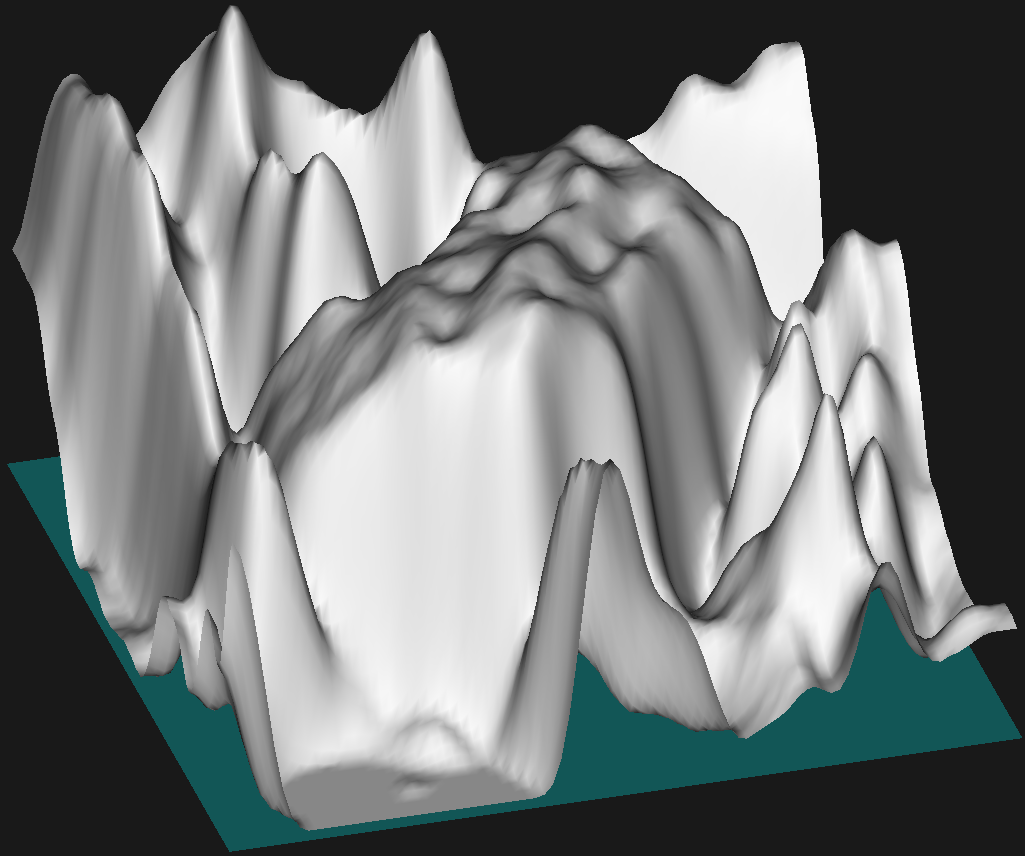 I(u,v)
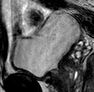 v
I(x)
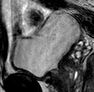 I
u
x
v
グレースケール画像 I(u,v) は，高さ関数 z = I(u,v) と見なせる
なので関数 I(u,v) の勾配（微分）は計算できそう
I(u,v) の勾配は，画像の変化の大きい方向を表す
v
画像の出典 [Ijiri et al 2013, Eurographics]
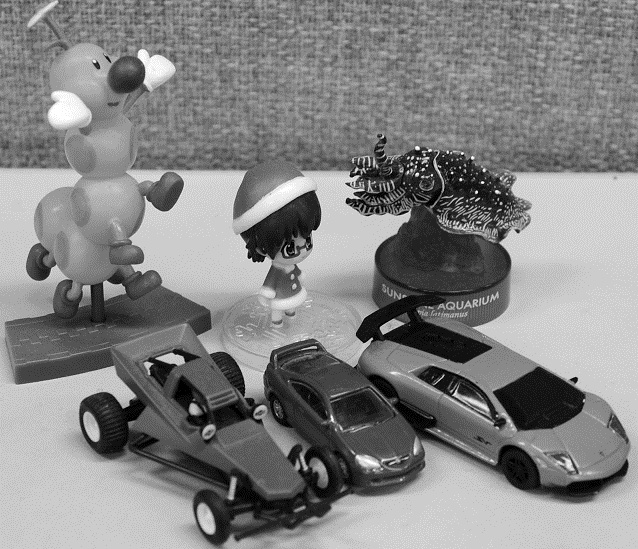 線形フィルタ : エッジ検出（微分）
0
0
0
0
0
0
0
0
0
0
-1
-1/2
-1
1
0
1
0
1/2
0
0
0
0
0
0
0
0
0
※ 正値:黄色 ,
　 負値:青 で可視化
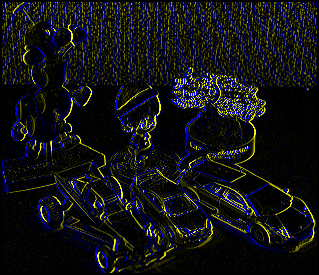 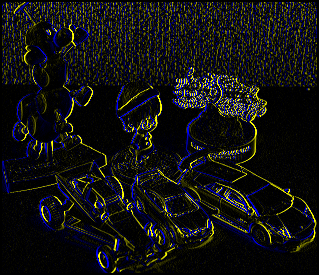 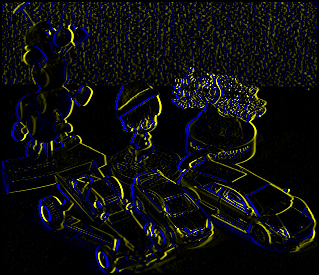 ※h = pitch (画素サイズ) = 1 と近似
(a)
(b)
(c)
線形フィルタ : エッジ検出(微分)
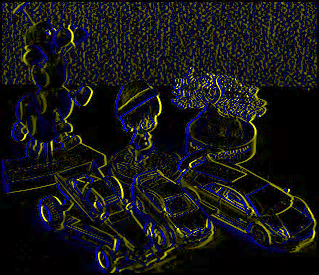 0
0
0
入力画像
0
0
-1/2
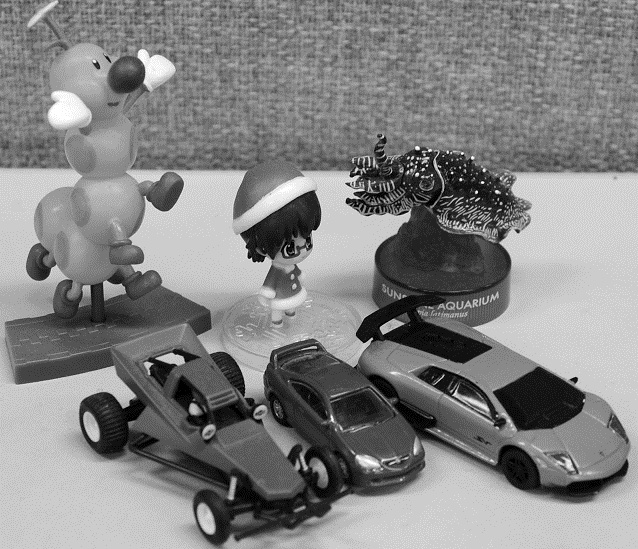 -1/2
0
1/2
0
0
0
0
0
0
0
0
1/2
微分
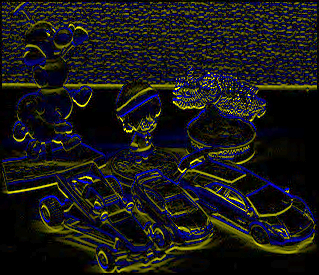 微分フィルタには画像のエッジで強く応答する
線形フィルタ :エッジ検出（微分）
前述の単純なフィルタはノイズにも鋭敏に反応する
ノイズを押さえつつエッジを検出するフィルタが必要
横方向微分   :   横方向微分  し  縦方向平滑化  する
縦方向微分   :   縦方向微分  し  横方向平滑化  する
1
1
-1
-1
0
0
-1
-2
0
0
1
2
1
1
-1
-1
0
0
-1
-1
-1
-1
-1
-2
0
0
0
0
0
0
Prewitt filter
Sobel filter
1
1
1
1
1
2
元画像
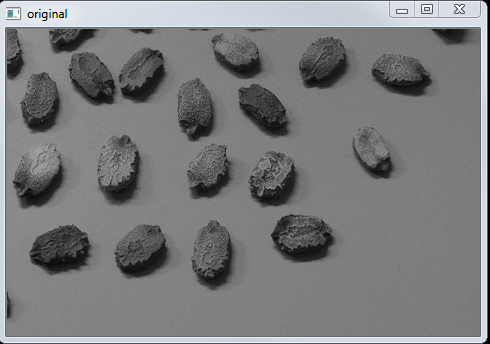 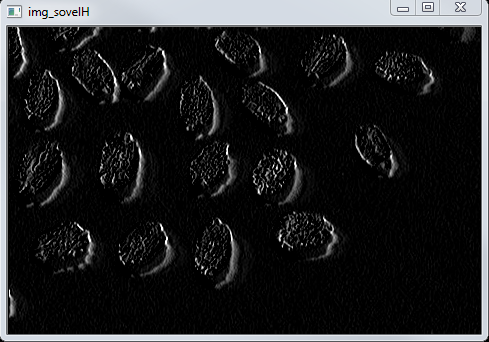 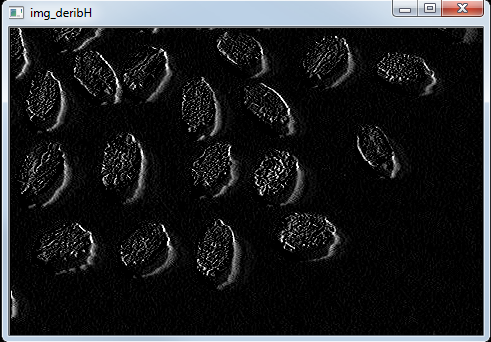 -1
1
0
0
0
0
-2
-4
0
0
2
4
1
0
-1
0
0
0
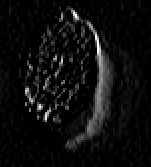 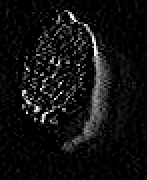 微分フィルタの正値を可視化
Sobelフィルタではノイズが削減されているのが分かる
フィルタ処理
右の7x7 画像に対して…
横方向Sobelフィルタを適用せよ
縦方向Sobelフィルタを適用せよ
ガウシアンフィルタを適用せよ
入力画像
横Sobel
縦Sobel
ガウシアン
a
フィルタ処理
b
入力画像
出力画像
線形フィルタ : 2階微分
入力画像
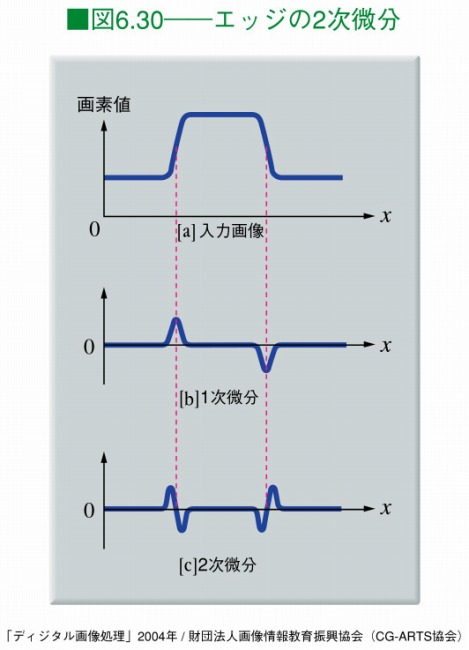 1階微分
0
0
0
0
0
1
1
0
-2
-2
1
0
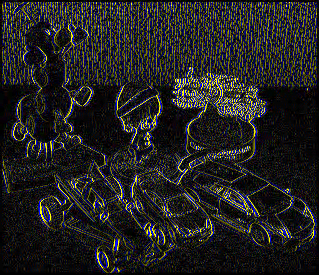 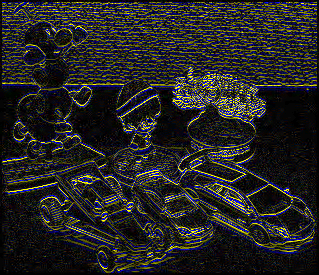 0
0
0
0
0
1
2階微分
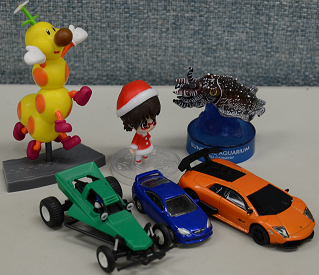 出典[CGArts協会, デジタル画像処理  図5.26]
線形フィルタ : ラプラシアンフィルタ
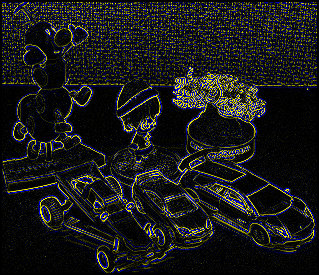 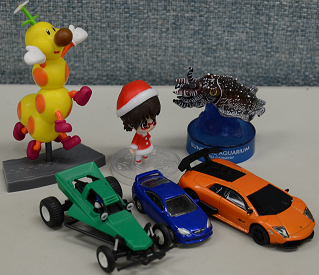 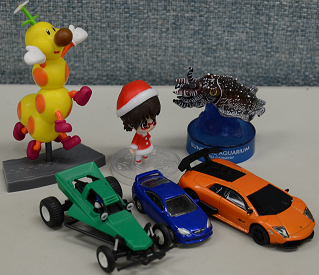 0
0
0
0
0
0
0
1
1
＊
+
＊
1
0
1
-2
-2
-4
1
0
1
0
0
0
0
0
0
0
1
1
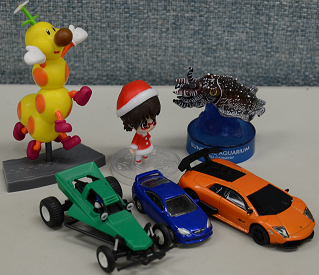 =
＊
『＊』はフィルタ処理
方向に依存しないエッジが一度で得られる
エッジをまたぎ正負の対が現れる
白黒 なら [0-+0]が現れる
ラプラシアンフィルタ
入力画像
線形フィルタ : 鮮鋭化フィルタ
2回微分に関するラプラシアンフィルタを改良すると
画像のエッジを強調する鮮鋭化フィルタが設計できる
1階微分
2階微分
?
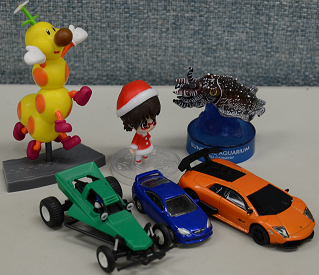 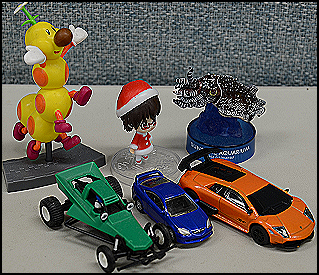 鮮鋭化後画像
まとめ: 線形フィルタ
出力画素値を周囲画素の重み付和で計算するフィルタ
-1
1
0
-2
0
2
1
-1
0
0
0
1
平滑化フィルタ
ガウシアンフィルタ
鮮鋭化フィルタ
1
-4
?
1
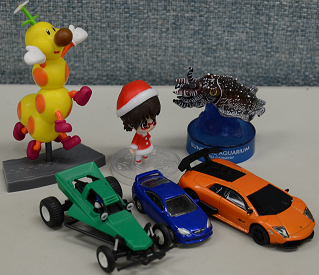 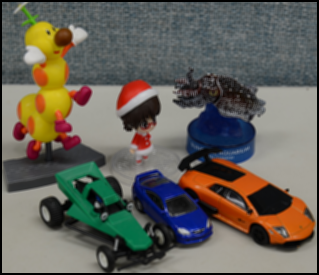 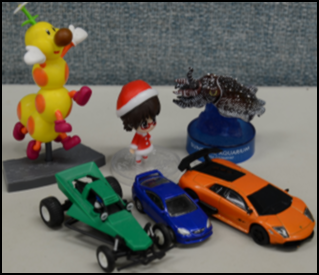 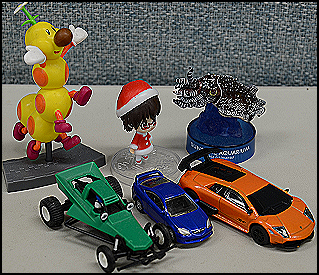 0
0
1
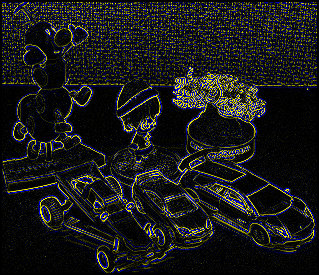 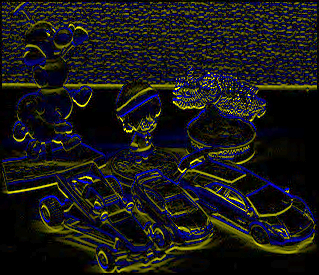 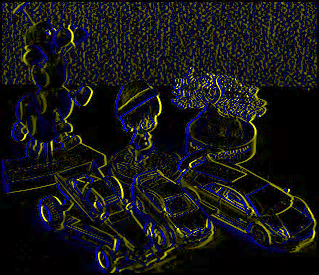 -1
1/9
1/16
-1
1/9
1/16
-2
1/9
2/16
0
1/9
2/16
0
1/9
4/16
0
1/9
2/16
1
1/9
1/16
1
1/9
1/16
2
1/9
2/16
Sobelフィルタ(横)
Sobelフィルタ(縦)
ラプラシアンフィルタ